Паспорт проекта  «Название проекта»
Наименование органа местного  самоуправления:
Наименование отдела :
Границы процесса:
Дата начала  проекта:
Дата окончания проекта:
Общая информация
Фотография
Фотография
Обоснование выбора процесса
.
.
Цели проекта
1.
2.
1. Для организации
2. Для населения
Эффекты проекта
1
ПРИМЕР
Паспорт проекта  «Оптимизация процесса осуществления контроля за подготовкой и представлением в установленные сроки информации на имя Губернатора области об исполнении поручений»
Наименование органа власти: Департамент агропромышленного комплекса  и воспроизводства окружающей среды области
Наименование отдела : Отдел организационной работы и 
взаимодействия со СМИ
Границы процесса: от подготовки инициативной заявки до перехода проекта в стадию реализации
Дата начала  проекта: 01.09.2018
Дата окончания проекта: 28.01.2019
Общая информация
Фотография
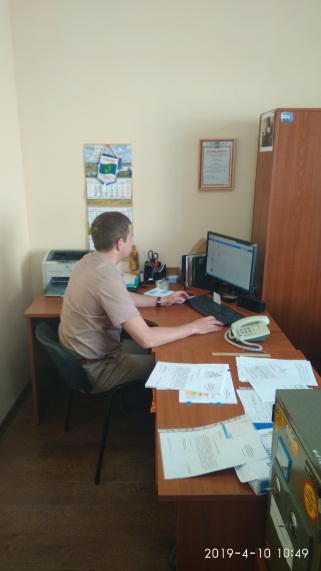 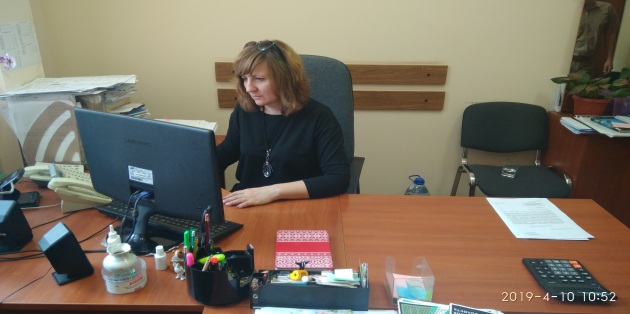 Фотография
Обоснование выбора процесса
От функционирования данного процесса зависят прочие процессы, протекающие в департаменте.
Процесс является особо значимым в рамках работа отдела, требующий значительных трудовых затрат, ввиду большого количества поступающих поручений Губернатора области в департамент (за 2017 год около 360 поручений Губернатора области).
За год направляется в адрес Губернатора области и в иные органы исполнительной власти области более 1000 писем в части исполнения и о ходе исполнения поручений Губернатора области.
1. Сократить время протекания процесса осуществления контроля за подготовкой и представлением в установленные сроки информации на имя Губернатора области об исполнении поручений не менее чем на 17% (текущее время протекания процесса 47,8 дней) к концу января 2019 года
Цели проекта
Цель проекта
1. Повышение качества исполнения поручений. 
2. Повышение управляемости, контролируемости процесса для его участников. 
3. Улучшение межведомственного взаимодействия.
Эффекты проекта
2
Команда проекта
Руководство проектом
Заказчик проекта
Руководитель проекта
ФОТО
ФОТО
Логотип организации
ФИО, должность
ФИО, должность
Рабочая группа проекта
ФОТО
ФОТО
ФОТО
ФОТО
ФИО, должность
ФИО, должность
ФИО, должность
ФИО, должность
3
ПРИМЕР
Команда проекта
Руководство проектом
Руководитель проекта
Заказчик проекта
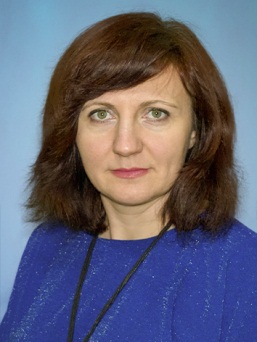 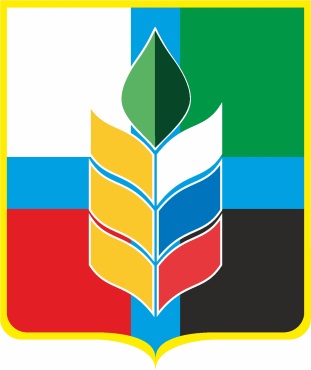 Кравченко В.Д., трудовой договор расторгнут
Войченко С.Н., заместитель начальника управления – начальник отдела организационной работы и взаимодействия со СМИ
Рабочая группа проекта
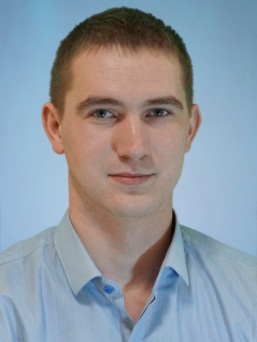 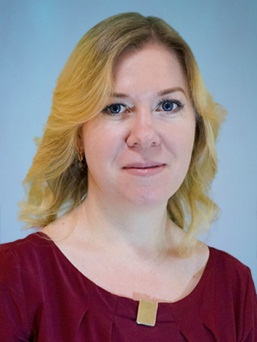 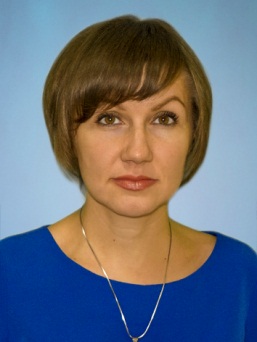 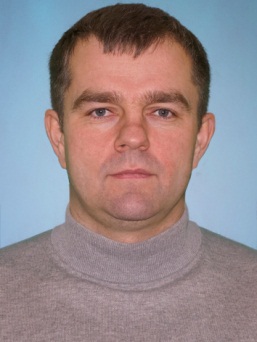 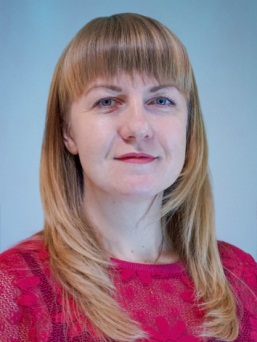 Выскребенцев Е.И., 
специалист отдела организационной работы и взаимодействия со СМИ
Кандауров К.В.,
Консультант отдела организационной работы и взаимодействия со СМИ
Абраменко М.А., заместитель начальника отдела организационной работы и взаимодействия со СМИ
Худобина Н.А.,
консультант отдела организационной работы и взаимодействия со СМИ
Васильева Е.В.,
консультант отдела организационной работы и взаимодействия со СМИ
4
Карта текущего состояния процесса «….»
Представление карты текущего состояния процесса с указанием временных затрат.
Обозначение проблемных участков.
5
ПРИМЕР
Введение в предметную область(описание ситуации «как есть»)
Карта текущего состояния
Несвоевременное уведомление о новом  перечне поручений Губернатора области
Отсутствие возможности мгновенного назначения ответственных исполнителей
2
1
3
2-10 мин.
60-1440 мин.
60-1440 мин.
2-10 мин.
60-1440 мин.
60-1440 мин.
6
ПРИМЕР
Введение в предметную область(описание ситуации «как есть»)
Карта текущего состояния
Несвоевременное реагирование ответственных исполнителей на резолюцию начальника департамента или первого заместителя начальника департамента
Длительность процесса контроля ввиду отсутствия наглядности по срокам исполнения поручений
Необходимость многократного обзвона ответственных исполнителей
5
3
4
60-1440 мин.
60-1440 мин.
1440- 10080 мин.
7
ПРИМЕР
Введение в предметную область(описание ситуации «как есть»)
Неоднократная корректировка информации об исполнении поручений (о ходе исполнения поручений)
6
5-30 мин.
10-4320мин.
60-1440 мин.
60-1440 мин.
60-1440 мин.
8
ПРИМЕР
Введение в предметную область(описание ситуации «как есть»)
несогласованность действий сотрудников управлений при подготовке справки
7
60-4320мин.
120-4320мин.
10-4320мин.
ВПП 4906 – 132570 мин.
    3,41 – 92,1 дней
9
Пирамида проблем
проблемы, решение которых требует внесения изменений в федеральное законодательство, работу федеральных программных продуктов
проблемы, решение которых требует проведения мероприятий с привлечением  органов власти области, внесения изменений в региональное законодательства
проблемы, решение которых не требует привлечение дополнительных ресурсов и возможно силами органа местного самоуправления , в котором проходит картирование
ПРИМЕР
Введение в предметную область(описание ситуации «как есть»)
Пирамида проблем
Перечень проблем
1
Несвоевременное уведомление о новом протоколе Губернатора области;

Отсутствие возможности мгновенного назначения ответственных исполнителей;

Несвоевременное реагирование ответственных исполнителей на резолюцию заместителя Губернатора области – начальника департамента или первого заместителя начальника департамента;

Длительность процесса контроля в виду отсутствия  наглядности сортировки по срокам исполнения поручений;

Необходимость многократного обзвона исполнителей поручений или курируемых управлений;

Неоднократная корректировка информации об исполнении поручений (о ходе исполнения поручений

Несогласованность действий сотрудников управлений при подготовке справки
2
3
4
5
6
1
7
4
5
3
7
2
6
11
Анализ проблем «5 почему?»
Представление выявленных первопричин, путей решения, вклад в достижение цели
12
Анализ проблем «5 почему?»
ПРИМЕР
Проблема
Первопричина
Решение
Вклад в достижение цели, мин.
- отсутствие установленных временных нормативов;
- отсутствие всплывающих уведомлений в ПУВП РИАС новых перечнях поручений  Губернатора области.
Несвоевременное уведомление о новом перечне поручений  Губернатора области
Разработка системы оповещения в СЭД 
о поступлении 
перечней поручений 
Губернатора области
10-720
Разработка регламента администрирования в департаменте АПК И ВОС области и курируемых органах исполнительной власти области
Отсутствие возможности оперативного назначения ответственных исполнителей
- отсутствие установленных временных нормативов;
30-480
Несвоевременное реагирование ответственных исполнителей на резолюцию заместителя Губернатора области – начальника департамента или первого заместителя начальника департамента
- отсутствие установленных временных нормативов;
- заместителя Губернатора области – начальника департамента или первого заместителя начальника департамента,  (рабочая поездка)
Разработка регламента администрирования в департаменте АПК И ВОС области и курируемых органах исполнительной власти области
30-480
13
ПРИМЕР
Анализ проблем «5 почему?»
Вклад в достижение цели, мин.
Проблема
Первопричина
Решение
Разработка наглядной таблицы  контроля за исполнением поручений Губернатора области и еженедельная ее актуализация
Длительность процесса контроля за исполнением поручений в виду отсутствия  наглядности сортировки по срокам исполнения поручений
- отсутствие наглядности сортировки поручений Губернатора области по срокам исполнения.
920-5760
Разработка методики сопровождения процесса вычитки-согласования письма ответственным исполнителем
Необходимость многократного обзвона исполнителей поручений
- несвоевременная подготовка информации об исполнении поручений
30-720
- недостоверная информация об исполнении поручений;
- орфографические ошибки;
-многократное согласование информации с заместителем Губернатора - начальником департамента
Неоднократная корректировка информации об исполнении поручения
Организация  и проведение внутрикорпоративного обучения
30-720
- Низкая степень межведомственной проработки проекта
- Отсутствие полного учёта всех выявленных замечаний в соответствии с рекомендациями отраслевого ПО
несогласованность действий сотрудников управлений при подготовке справки
Организация  и проведение внутрикорпоративного обучения
30-2280
14
Карта целевого состояния
Представление карты целевого состояния процесса с указанием изменений по времени, структуре, участникам
15
Введение в предметную область(описание ситуации «как есть»)
ПРИМЕР
Карта текущего состояния
Разработка системы оповещения в СЭД 
о поступлении 
перечней поручений 
Губернатора области
Экономия: 10-720 мин.
Разработка регламента администрирования в департаменте АПК И ВОС области и курируемых управлениях области
Экономия: 30-480 мин.
2-10 мин.
50-720 мин.
30-960 мин.
2-10 мин.
30-960 мин.
60-1440 мин.
16
Введение в предметную область(описание ситуации «как есть»)
ПРИМЕР
Карта текущего состояния
Разработка Регламента администрирования в департаменте АПК И ВОС области и курируемых управлениях области
Экономия: 30-480 мин.
Разработка наглядной таблицы  контроля за исполнением поручений Губернатора области и еженедельная ее актуализация
Экономия: 920-5760 мин.
Разработка методики сопровождения процесса вычитки-согласования письма ответственным исполнителем
Экономия: 30-720  мин.
30-720 мин.
30-960 мин.
720-4320 мин.
17
Введение в предметную область(описание ситуации «как есть»)
ПРИМЕР
Организация  и проведение внутрикорпоративного обучения
Экономия: 30-720  мин.
5-30 мин.
10-4320мин.
30-720 мин.
60-1440 мин.
60-1440 мин.
18
Введение в предметную область(описание ситуации «как есть»)
ПРИМЕР
Организация  и проведение внутрикорпоративного обучения
Экономия: 30-2280  мин.
30-1440мин.
120-4320мин.
10-4320мин.
Экономия: 880 - 11760 мин.
              0,61 – 8,17 дней

ВПП: 4906 - 132570 мин.
  3,41 – 92,1 дней 

Кэф.: 8,9 % - 17,9%
19
Достигнутые результаты (было и стало)
Описать достигнутые результаты, решенные проблемы, внедренные улучшения
20
ПРИМЕР
Достигнутые результаты (было и стало)
Факторы успеха
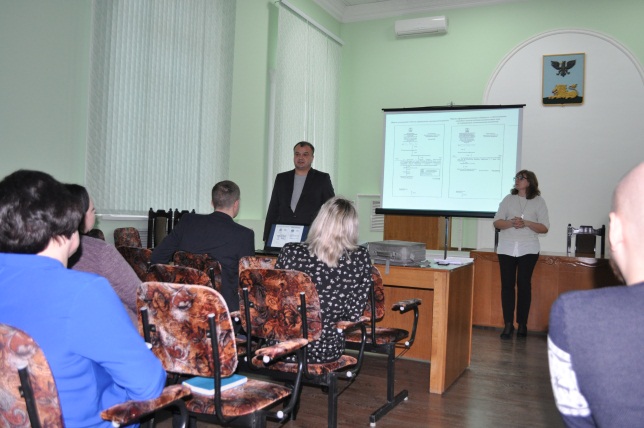 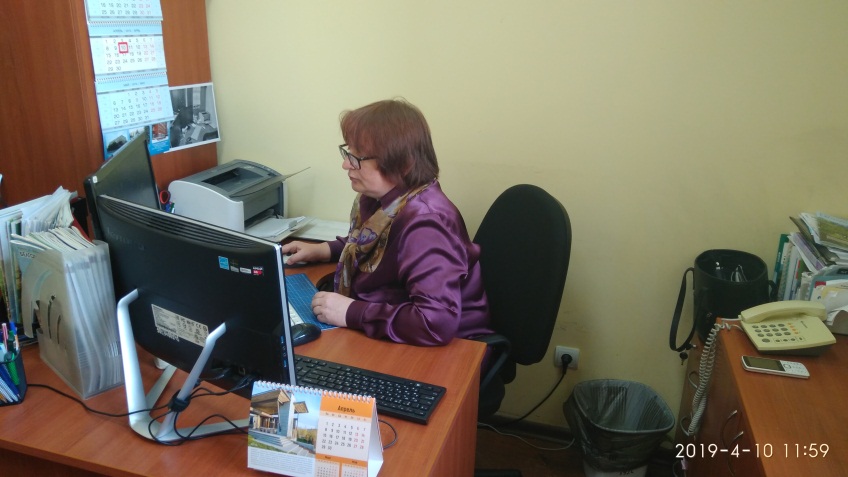 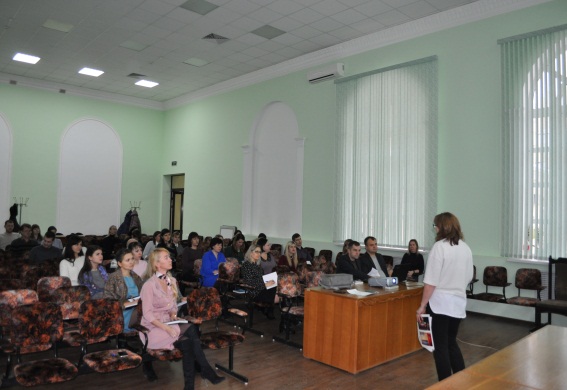 Устранили потери времени в процессе:
Длительности контроля за исполнением поручений в виду отсутствия  наглядности сортировки по срокам исполнения поручений
Ожидания, связанные с назначением ответственных исполнителей руководством департамента
Организовали:
Внутрикорпоративное обучение для работников департамента агропромышленного комплекса и воспроизводства окружающей среды области и курируемых органов исполнительной власти области
Сформировалась команда единомышленников:
Внедрена система проведения «мозговых штурмов» с участием команды проекта, заказчика, сотрудников департамента и курируемых органов исполнительной власти области
21
ПРИМЕР
Достигнутые результаты (было и стало)
Результаты проекта
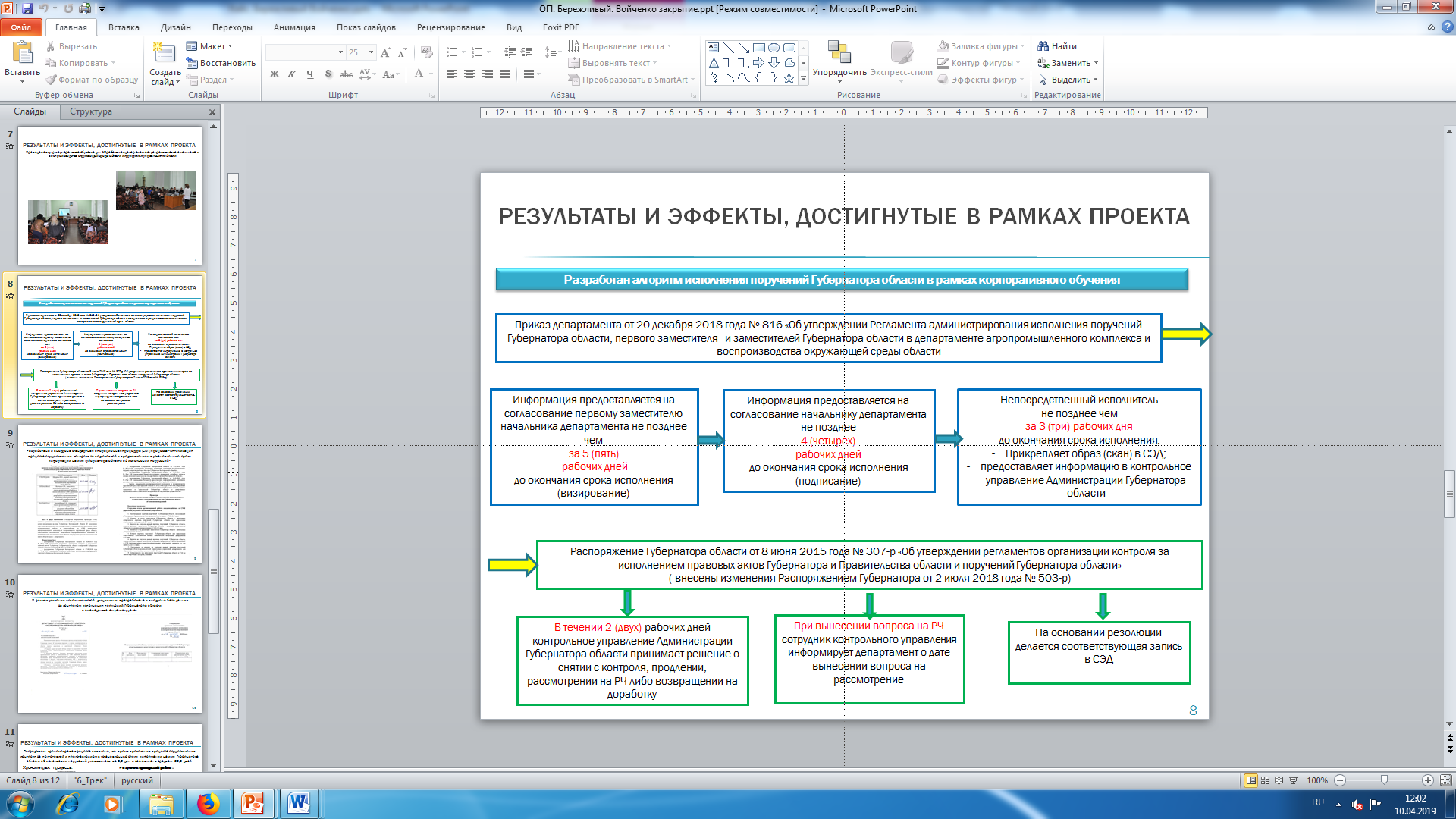 СТАЛО
БЫЛО
Разработан алгоритм исполнения поручений Губернатора области
У сотрудников департамента и курируемых органов исполнительной власти области отсутствовало четкое понимание сроков предоставления информации об исполнении поручений
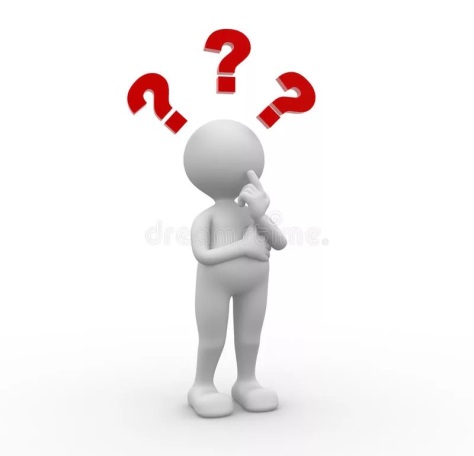 СТАЛО
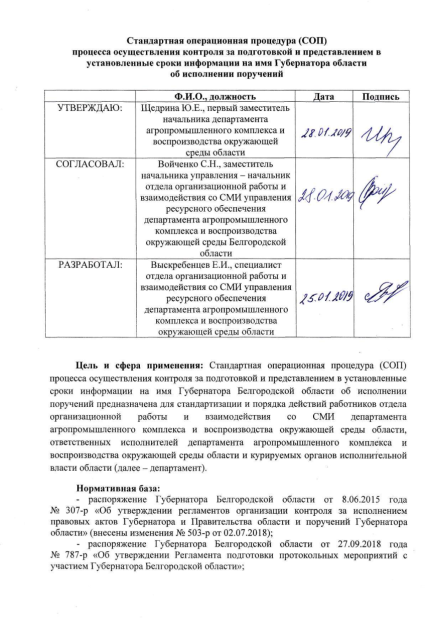 БЫЛО
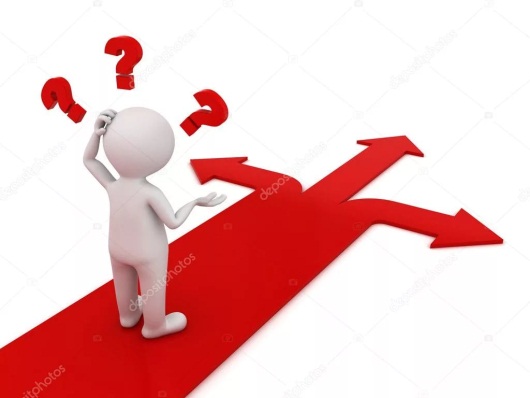 Разработана стандартная операционная процедура (СОП) процесса
У сотрудников департамента отсутствовало чёткое представление последовательности действий при исполнении поручений
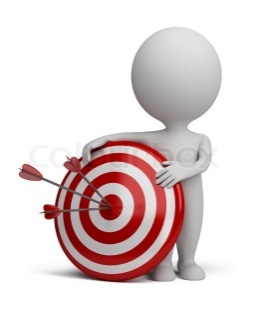 22
ПРИМЕР
Достигнутые результаты (было и стало)
Результаты проекта
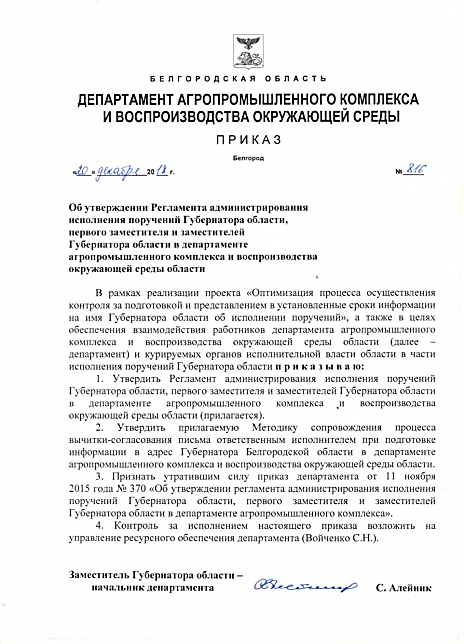 СТАЛО
БЫЛО
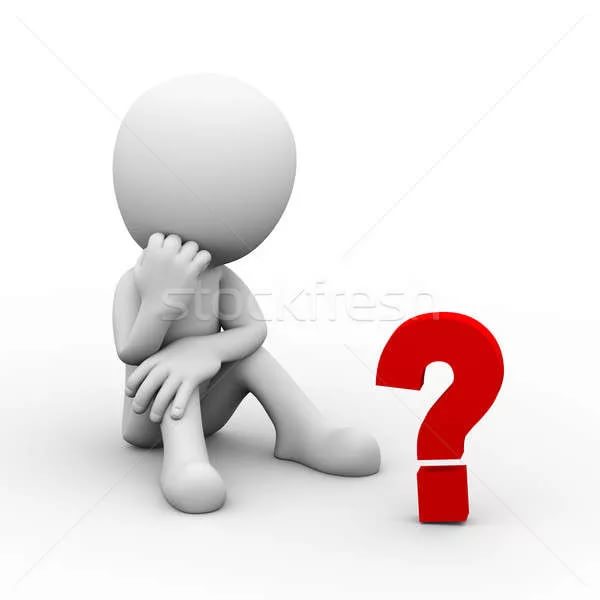 Разработан и утвержден регламент администрирования в департаменте и курируемых органах исполнительной власти области
У сотрудников департамента и курируемых органов исполнительной власти области отсутствовало четкое понимание организации исполнения поручения
СТАЛО
БЫЛО
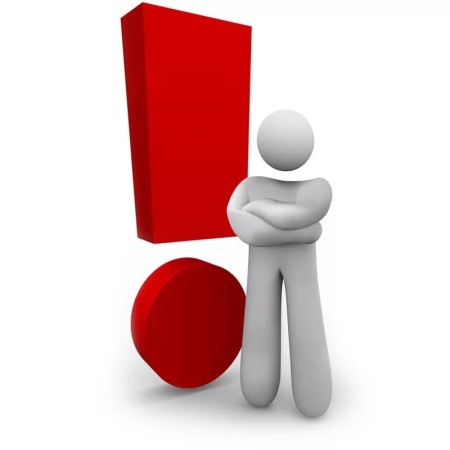 разработана и внедрена база данных за контролем исполнения поручений Губернатора области 
и еженедельно актуализируется
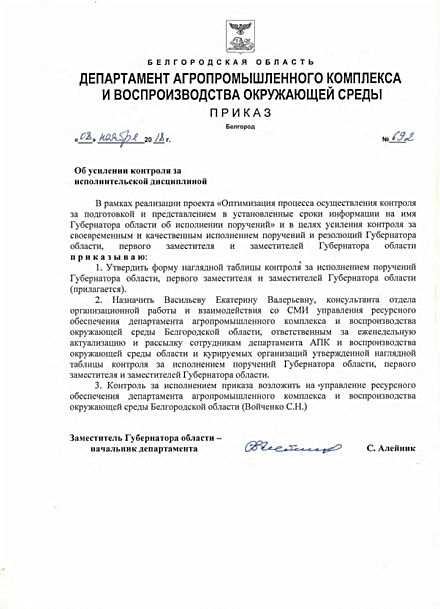 Недостаточный уровень исполнительской дисциплины со стороны ответственных исполнителей поручений Губернатора области
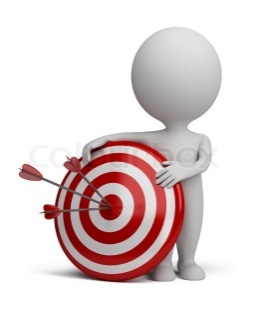 23
Достигнутые результаты (было и стало)
ПРИМЕР
СТАЛО
БЫЛО
на исполнении: увеличилось на 120 (на 40 %).
исполненных в срок: увеличилось на 143 (на 55 %)
исполненных с нарушением сроков: уменьшилось на 23 (62 %)
Большое количество нарушений сроков исполнения поручений
297
417
Поручения на исполнении
в 2017 году
Поручения на исполнении
в 2018 году
Продлено
в 2018 года
14
37
Продлено 
в 2017 году
403
260
Исполнено в срок 
в 2018 года
Исполнено в срок 
в 2017 году
17
Достигнутые результаты
ПРИМЕР
ЭФФЕКТ 




Повышение качества исполнения поручений



Повышение управляемости, контролируемости процесса для его участников
-17,9%
120810 мин.
t протекания процесса